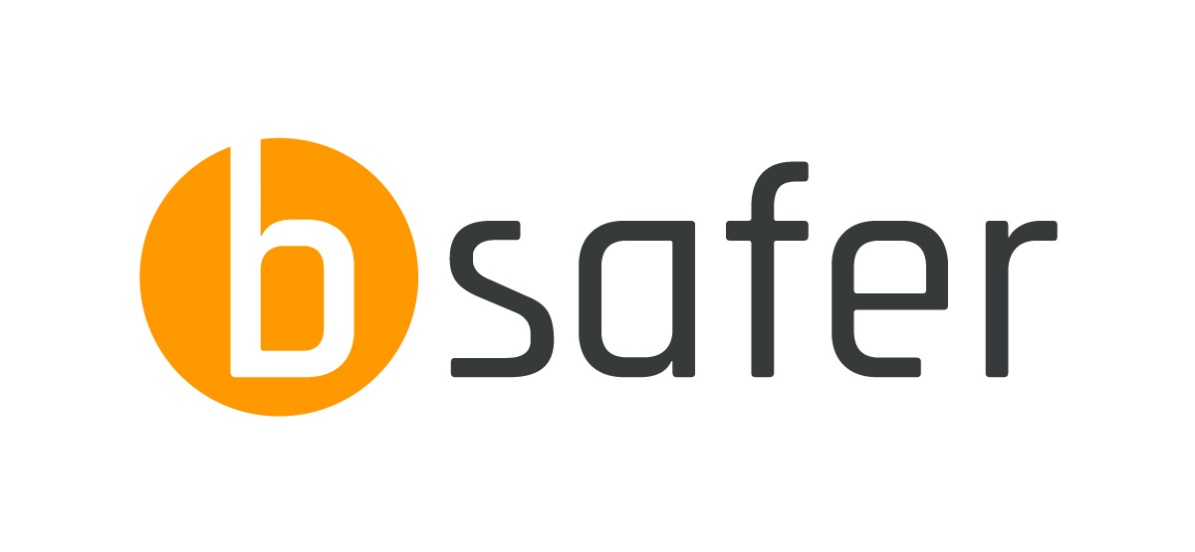 P R E S E N T E D   B Y
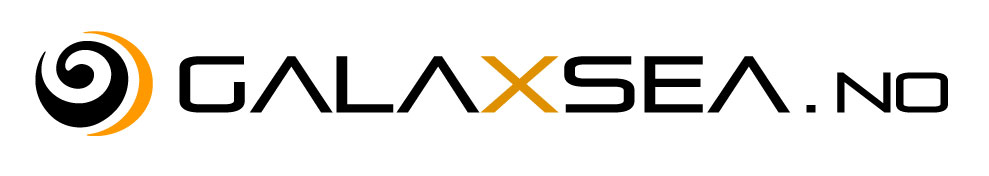 Safety Moment – Safety Culture
Remember: A culture will form whether it is shaped by you or not!
WHY IS THIS IMPORTANT?
Key predictor of organisational safety performance
Generates personal and collection feeling of safety and security
Reinforces the need/requirement for safe behaviours and attitudes in the in the tasks of individuals
Improves the overall organisation’s safety performance
Improves reporting performance of incidents, and promotes highlighting of risk
WHAT IS “SAFETY CULTURE” IN AN ORGANISATION?
A reflection of the Leadership Team’s attitudes and behaviours towards safety and risk
Collective personnel attitudes towards their own safety and the safety of others
The manner in which personnel perform their tasks with respect to safety and risk
The organisation’s safety beliefs, values and attitudes are of high importance to the business strategy
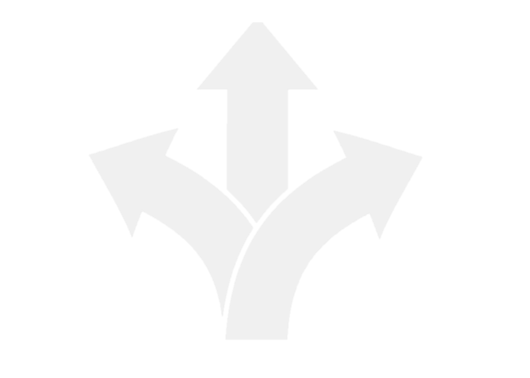 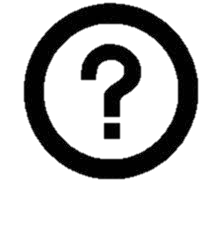 TIPS FOR FORMING A ROBUST SAFETY CULTURE
Obvious priority on safety by Leadership Team
Clear communication of safety plans and risk with concrete actions and responsibilities identified
Encourage “blame-free” reporting including both positive and negative observations, incidents and accidents
Empower personnel to speak out on safety matters and ensure comments are heard and followed-up
Provide safety training and involve personnel in business matters and meetings relating to health and safety
SIGNS OF A POOR SAFETY CULTURE
Leadership Team don’t (appear to) care about safety
Risks / safety plans are ambiguous and poorly communicated
Incidents and accidents are not adequately reported 
Nothing happens after an incident/accident to improve things
Culture of blaming others, systems and circumstances
Focus on schedule or cost, prioritised over safety
Personnel powerlessness/lack of feeling of value
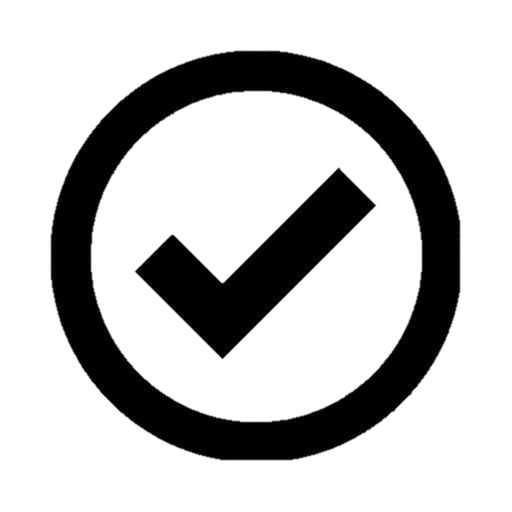 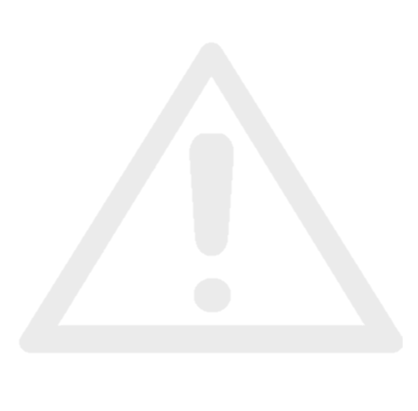